CHÀO MỪNG CÁC EM ĐẾN VỚI TIẾT HỌC 
MÔN TOÁN!
KHỞI ĐỘNG
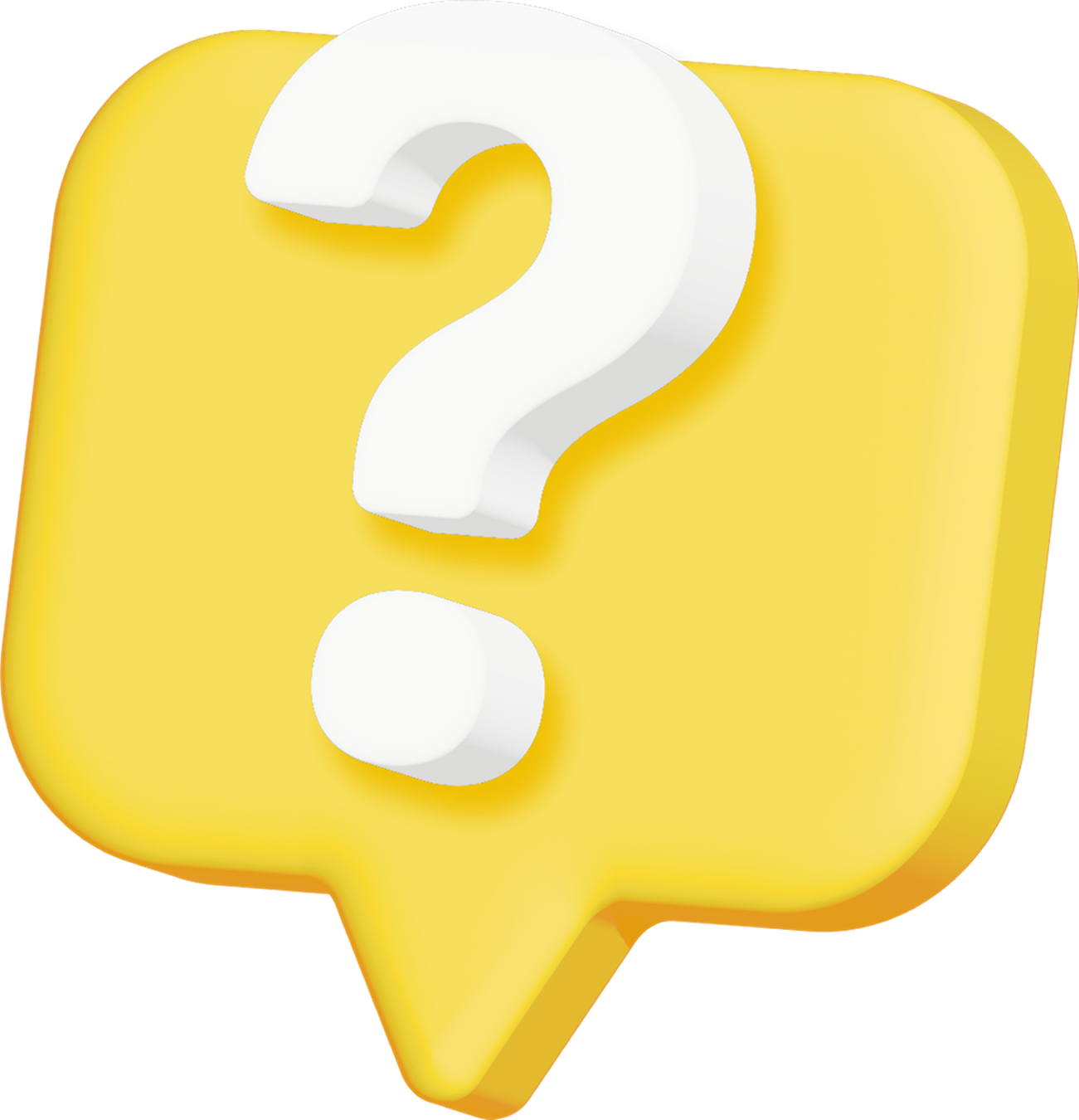 Giải:
KHỞI ĐỘNG
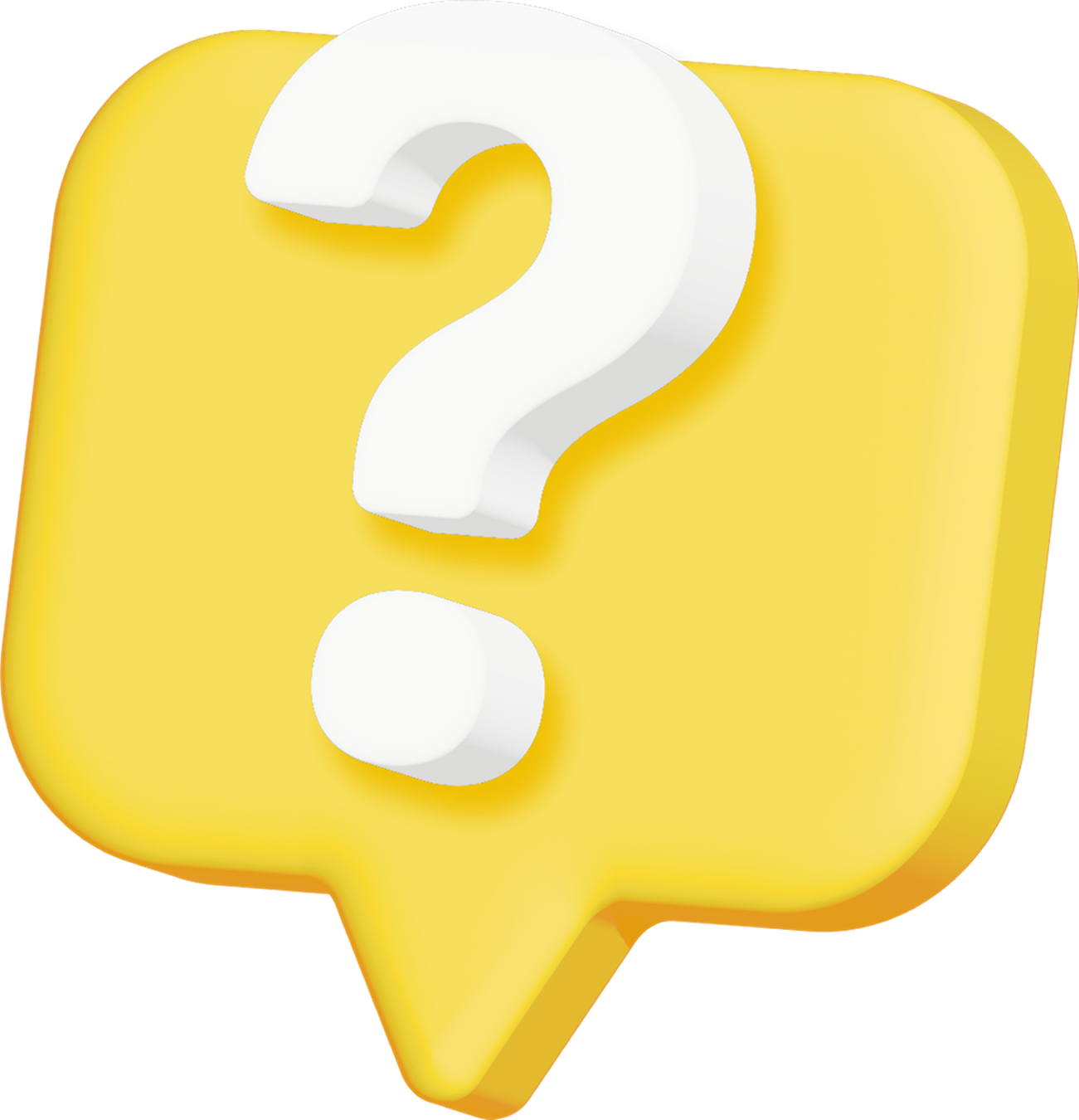 Giải:
CHƯƠNG II. BẤT ĐẲNG THỨC. BẤT PHƯƠNG TRÌNH BẬC NHẤT MỘT ẨN
BÀI 1. BẤT ĐẲNG THỨC
HỆ THỐNG 
KIẾN THỨC
1. Nhắc lại về thứ tự trong tập hợp số thực
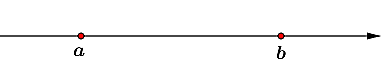 1. Nhắc lại về thứ tự trong tập hợp số thực
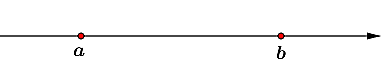 1. Nhắc lại về thứ tự trong tập hợp số thực
Ví dụ: So sánh:
Giải:
2. Bất đẳng thức
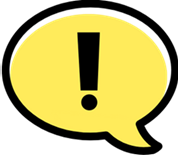 2. Bất đẳng thức
Ví dụ: Trong các cặp bất đẳng thức sau đây, cặp bất đẳng thức nào là cùng chiều? Cặp bất đẳng thức nào là ngược chiều?
Giải:
Cặp bất đẳng thức cùng chiều ở câu a, b.
Cặp bất đẳng thức ngược chiều ở câu c.
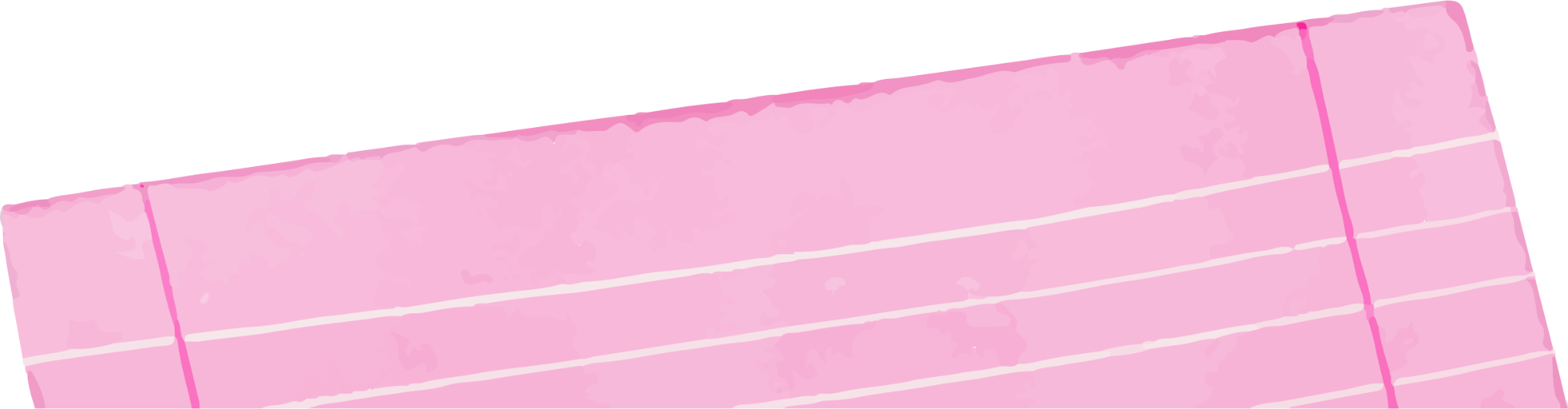 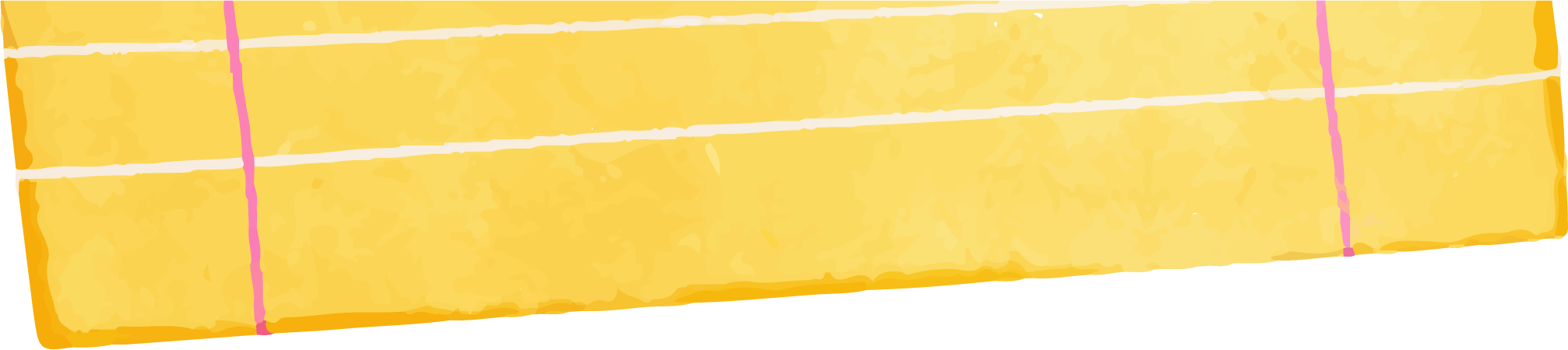 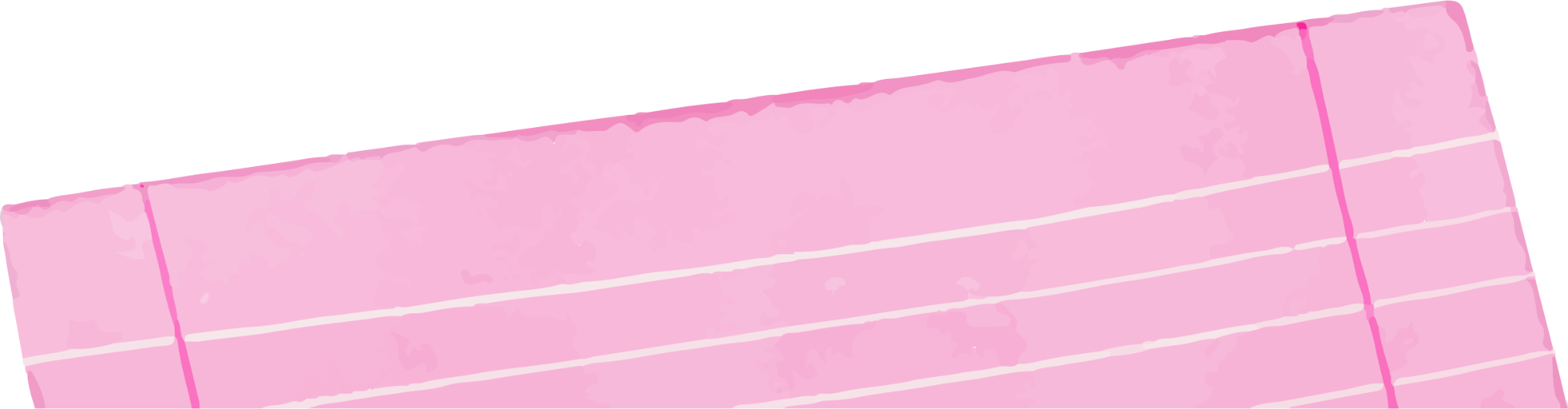 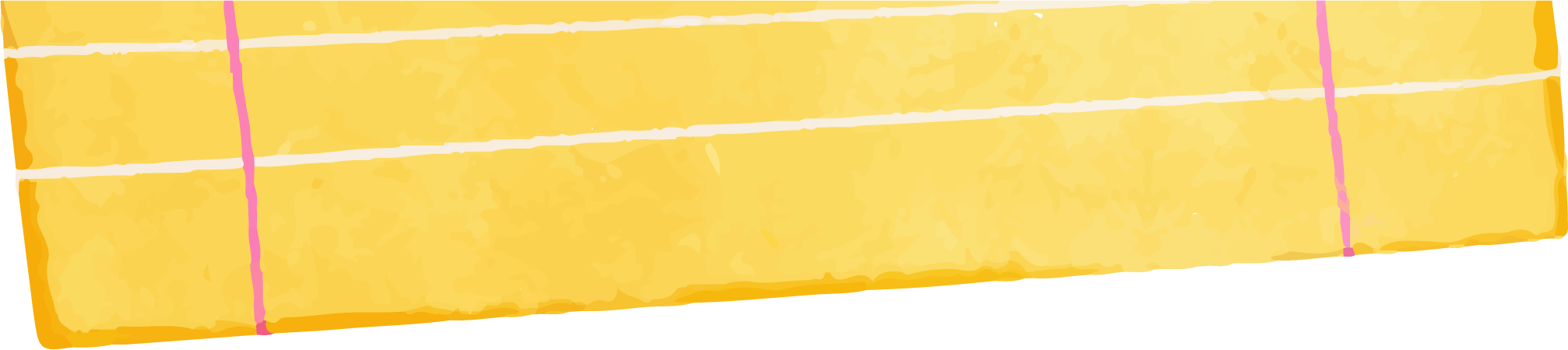 LUYỆN TẬP
PHIẾU BÀI TẬP SỐ 1
DẠNG 1: Liên hệ thứ tự và phép cộng
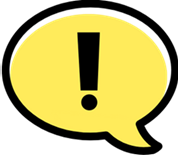 Giải:
Giải:
Giải:
Giải:
PHIẾU BÀI TẬP SỐ 2
DẠNG 2: Liên hệ thứ tự và phép nhân
Phương pháp giải:
PHIẾU BÀI TẬP SỐ 2
DẠNG 2: Liên hệ thứ tự và phép nhân
Chú ý:
Khi nhân cả hai vế của một bất đẳng thức với cùng một số dương ta được bất đẳng thức mới cùng chiều với bất đẳng thức đã cho.
Khi nhân cả hai vế của một bất đẳng thức với cùng một số âm ta được bất đẳng thức mới ngược chiều với bất đẳng thức đã cho.
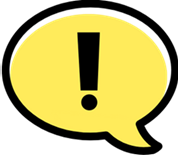 Bài 1. Mỗi khẳng định sau đây đúng hay sai? Vì sao?
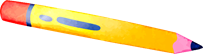 Giải:
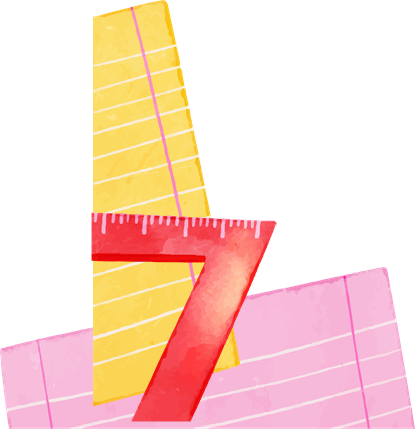 Giải:
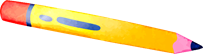 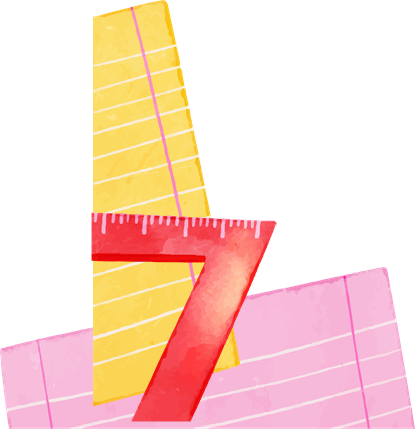 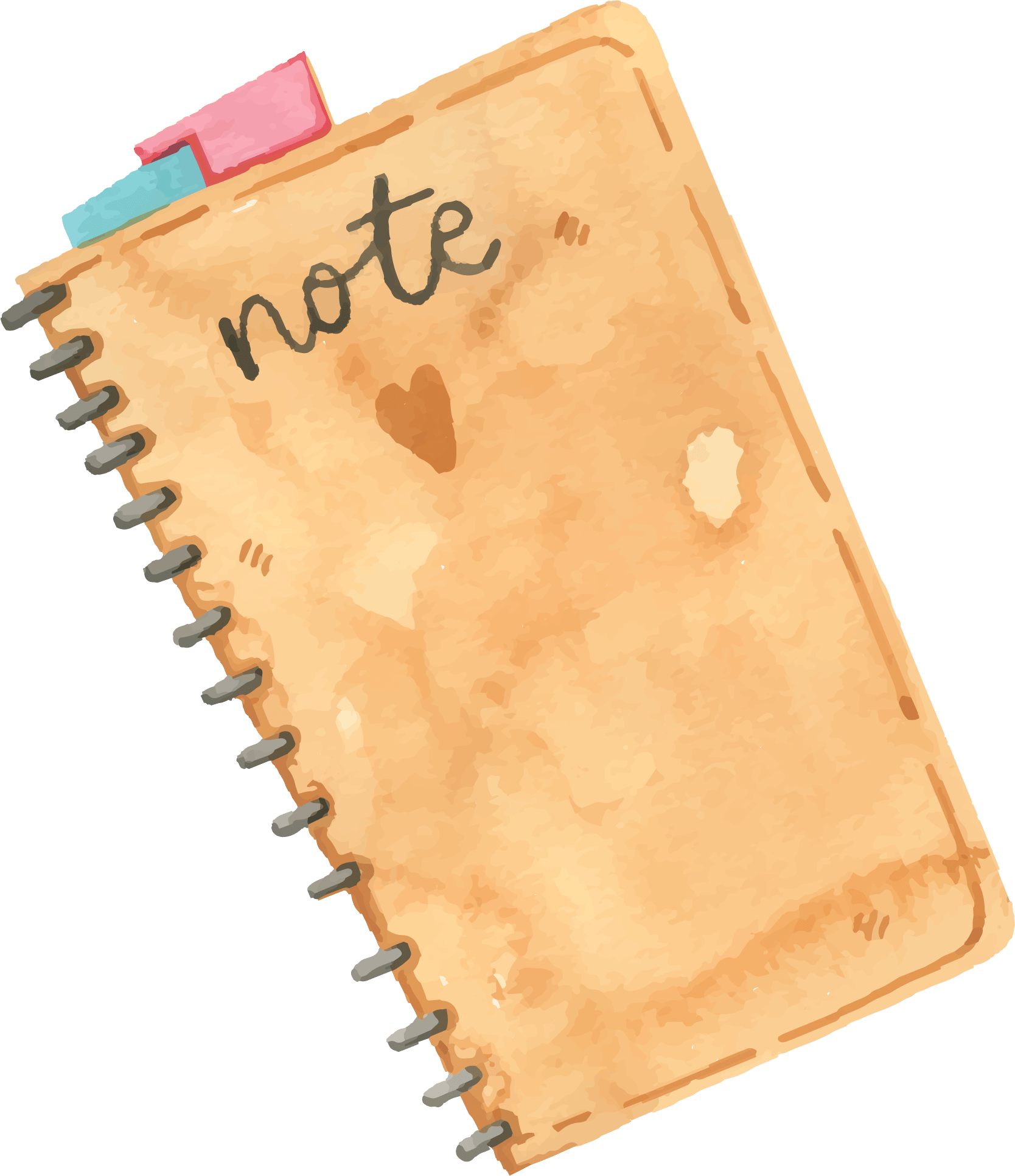 Giải:
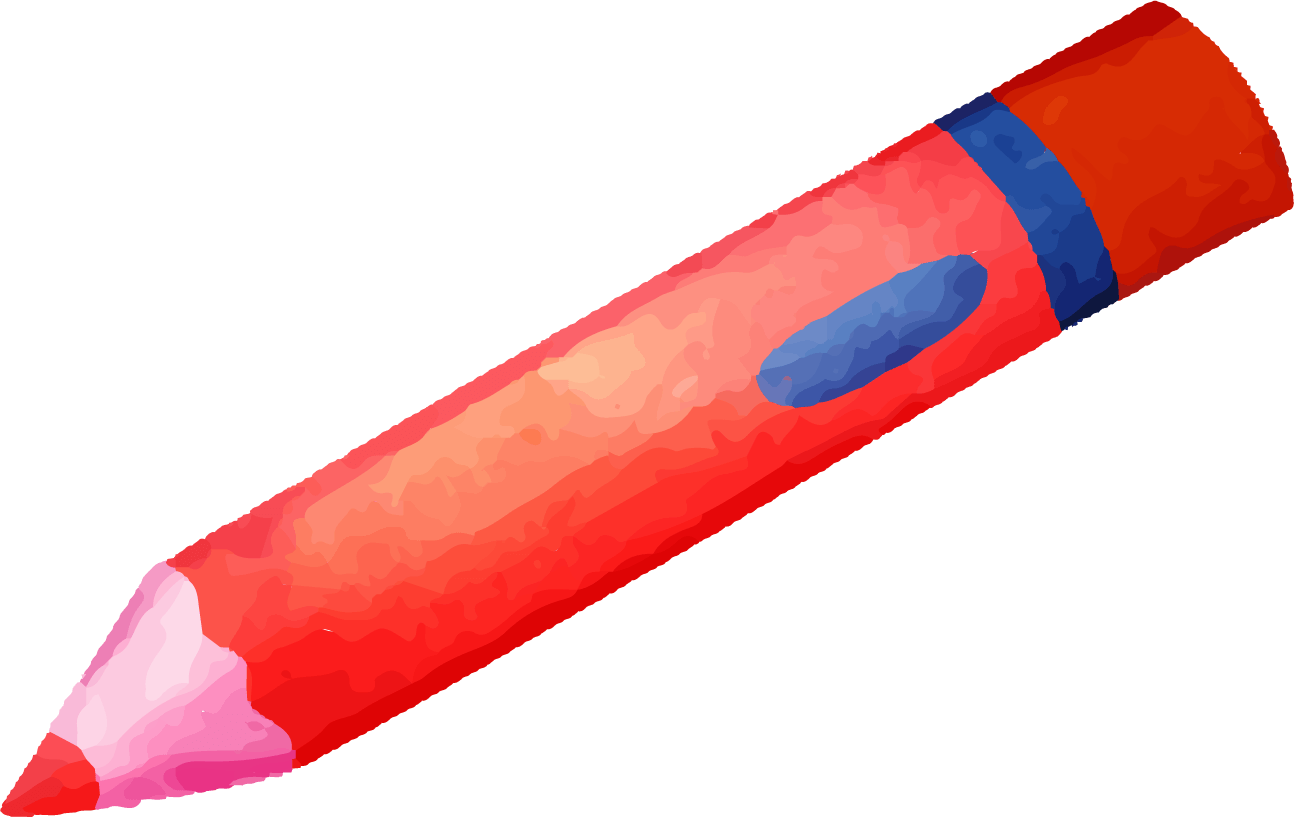 Giải:
PHIẾU BÀI TẬP SỐ 3
DẠNG 3: Chứng minh bất đẳng thức
PHIẾU BÀI TẬP SỐ 3
DẠNG 3: Chứng minh bất đẳng thức
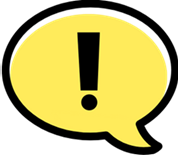 Giải:
Giải:
Giải:
Giải:
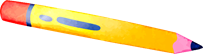 Giải:
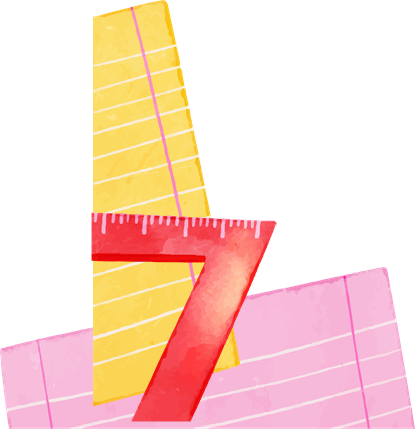 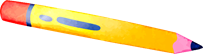 Giải:
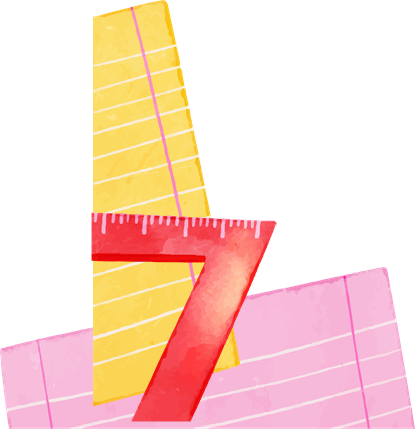 PHIẾU BÀI TẬP SỐ 4
DẠNG 4: Tìm giá trị lớn nhất, giá trị nhỏ nhất
Phương pháp giải:
Vận dụng các tính chất của bất đẳng thức, bất đẳng thức Cô – si để tìm giá trị lớn nhất, giá trị nhỏ nhất.
Giải:
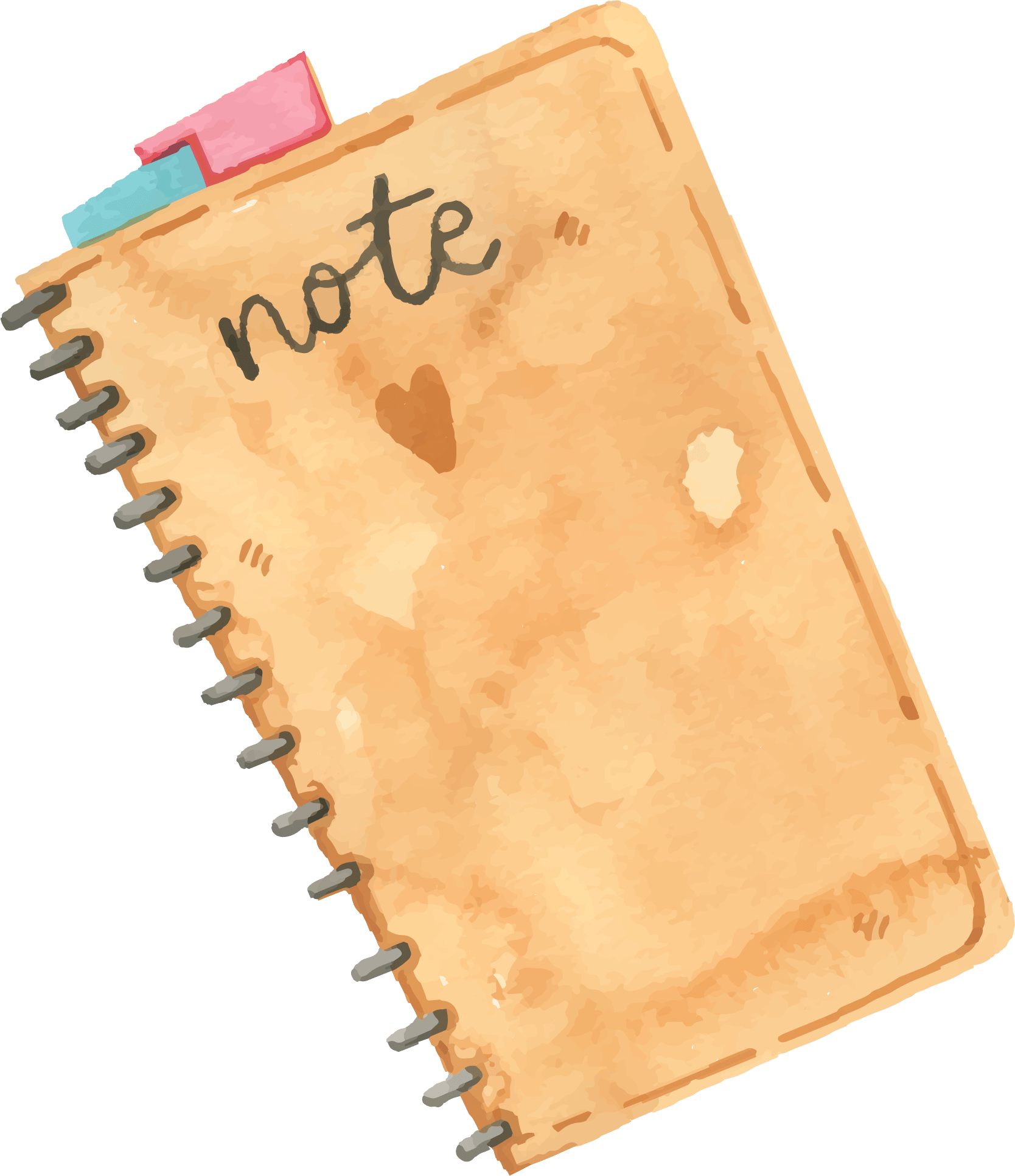 Giải:
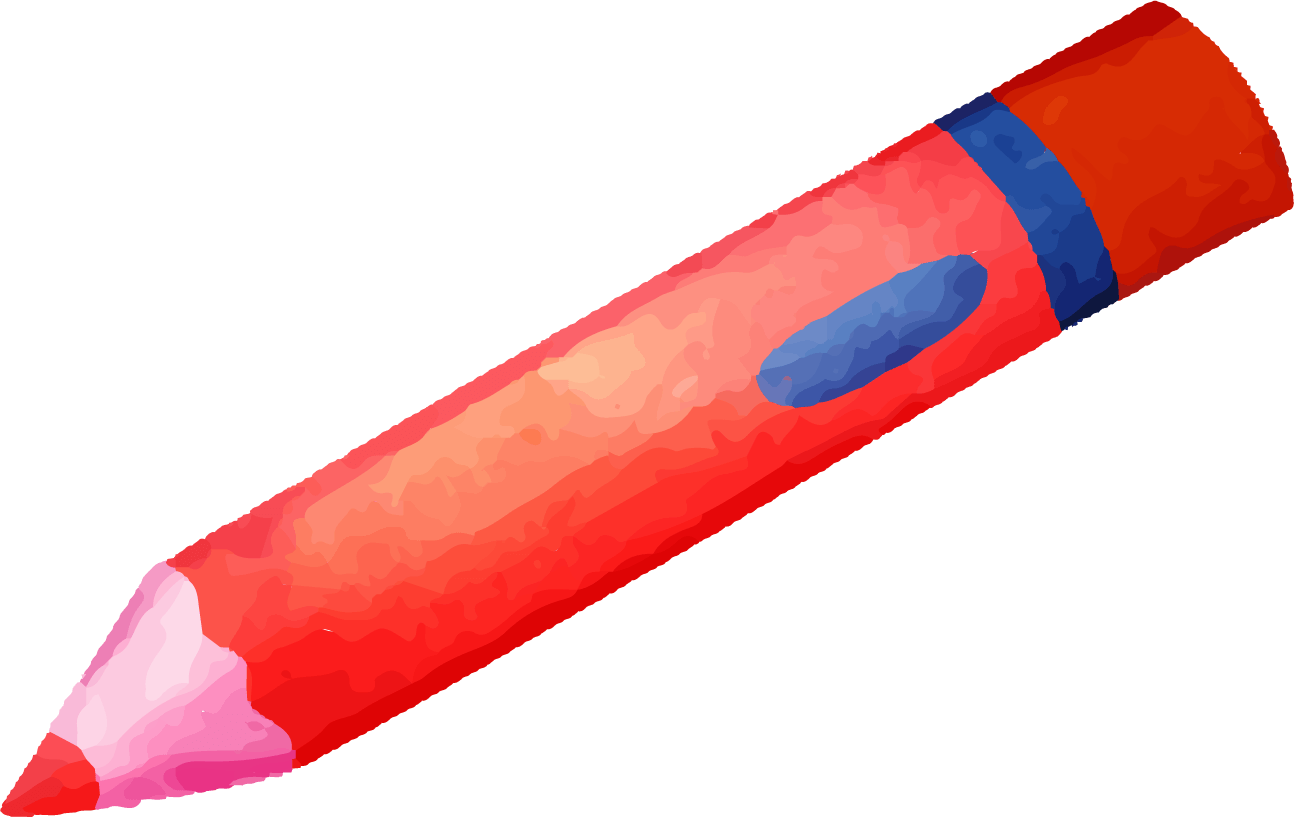 Bài 3. Trong các hình chữ nhật có chu vi bằng 300 m, hình cữ nhật có diện tích lớn nhất bằng bao nhiêu?
Giải:
CÂU HỎI TRẮC NGHIỆM
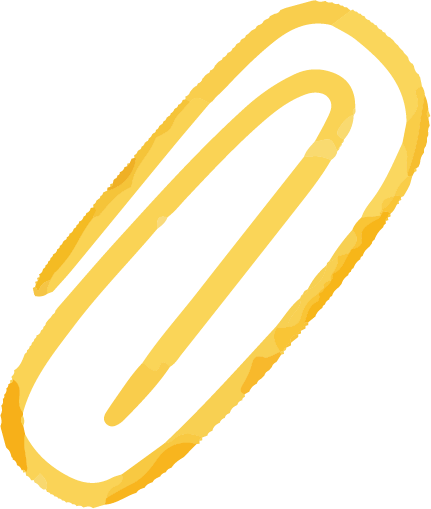 CÂU HỎI TRẮC NGHIỆM
Câu 2. Đáp án nào sau đây đúng?
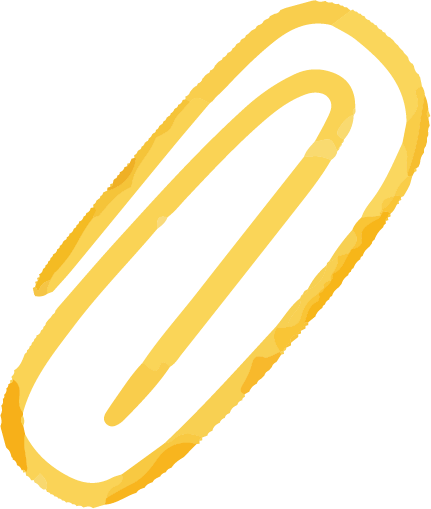 CÂU HỎI TRẮC NGHIỆM
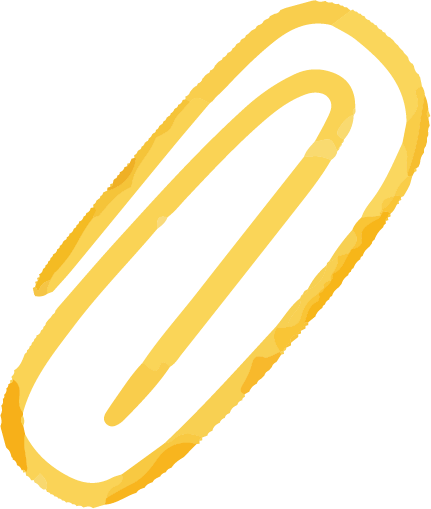 CÂU HỎI TRẮC NGHIỆM
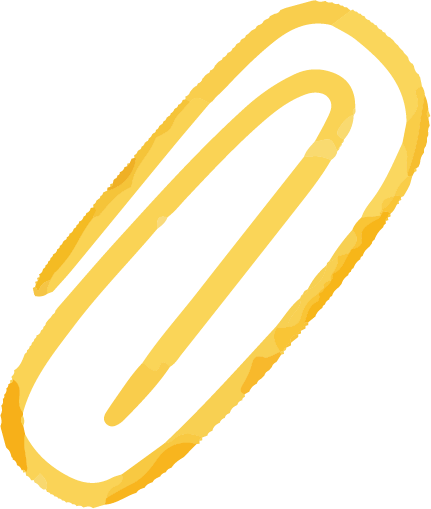 CÂU HỎI TRẮC NGHIỆM
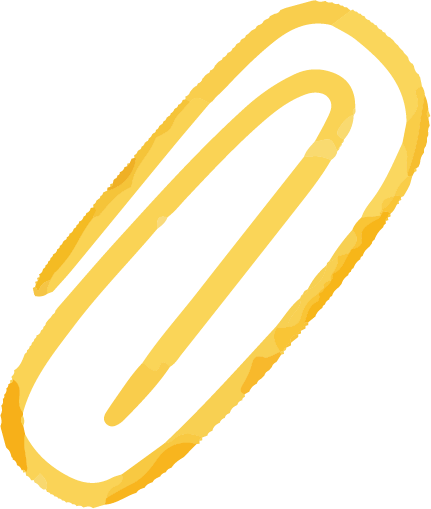 CÂU HỎI TRẮC NGHIỆM
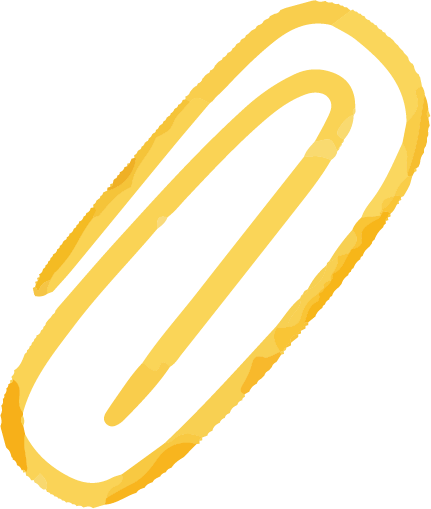 CÂU HỎI TRẮC NGHIỆM
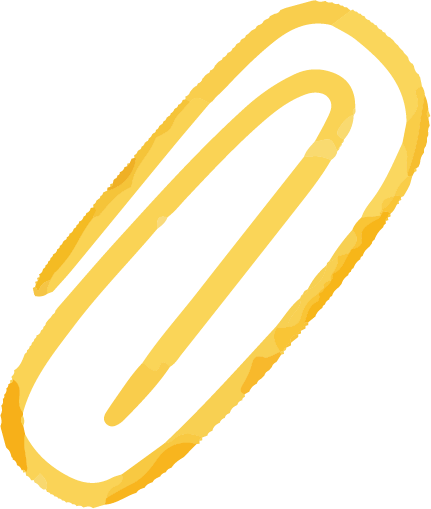 CÂU HỎI TRẮC NGHIỆM
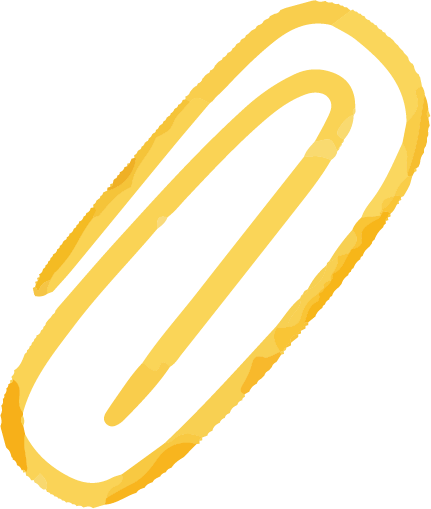 CÂU HỎI TRẮC NGHIỆM
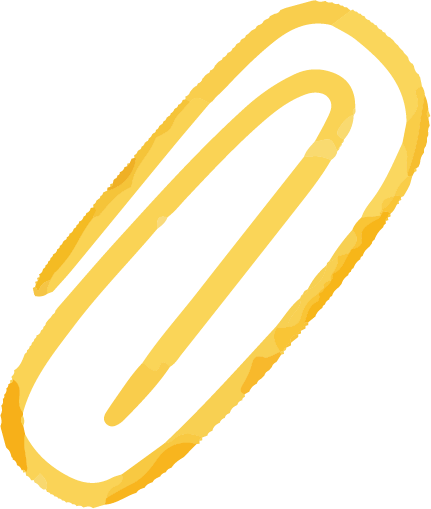 CÂU HỎI TRẮC NGHIỆM
Câu 10. Trong một kì thi gồm ba môn Toán, Ngữ văn và Tiếng Anh, điểm số môn Toán và Ngữ văn tính theo hệ số 2, điểm số môn Tiếng Anh theo hệ số 1. Để trúng tuyển, điểm số trung bình của ba môn ít nhất phải bằng 8. Bạn Minh đã đạt 9,1 điểm môn Toán và 6,9 điểm môn Ngữ văn. Hỏi điểm số tối thiểu mà bạn Minh phải đạt để trúng tuyển là bao nhiêu?
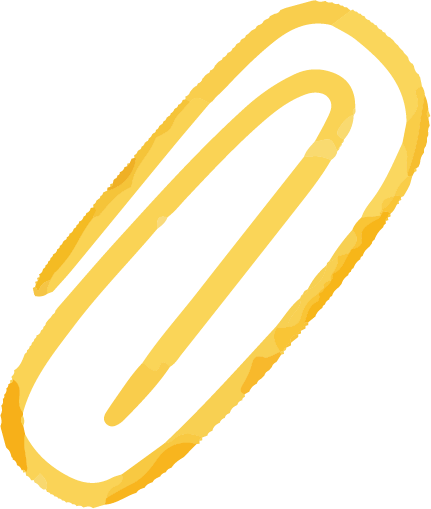 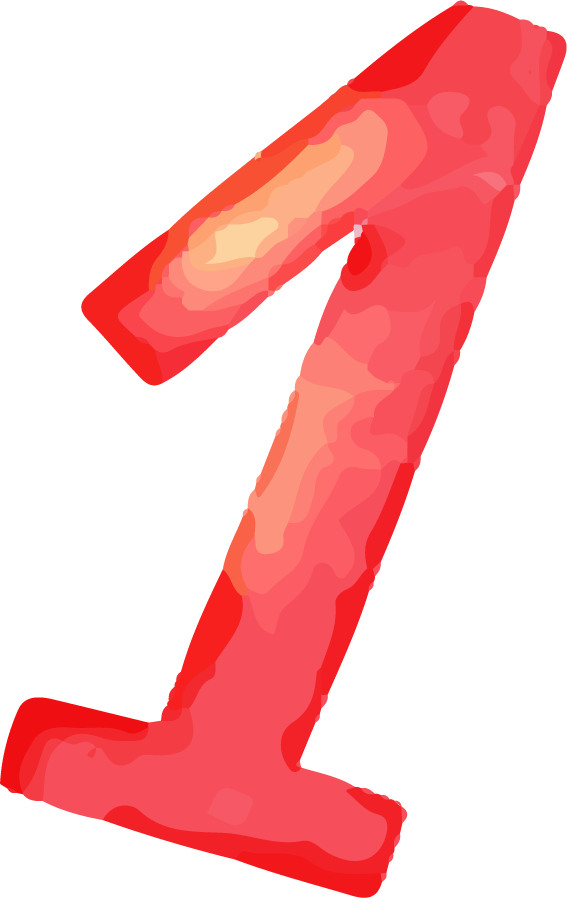 CẢM ƠN CÁC EM
ĐÃ THAM GIA TIẾT HỌC!